EARTHQUAKES
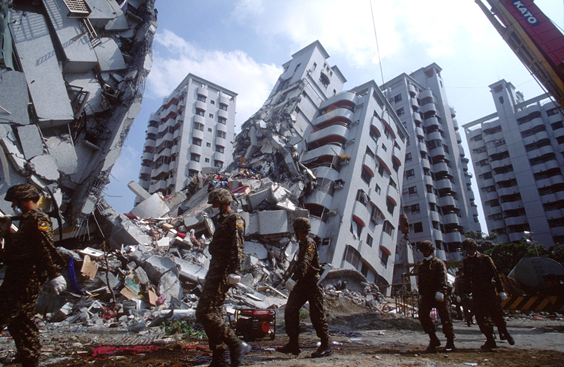 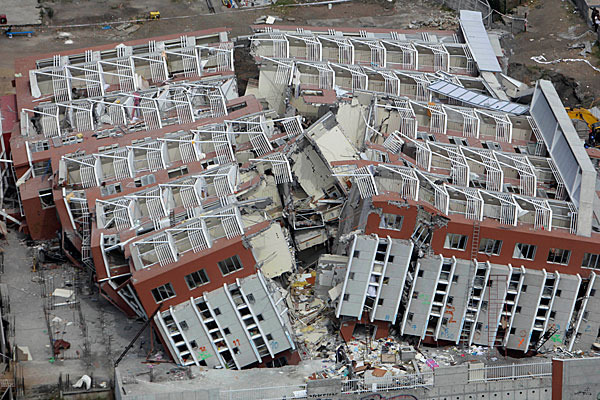 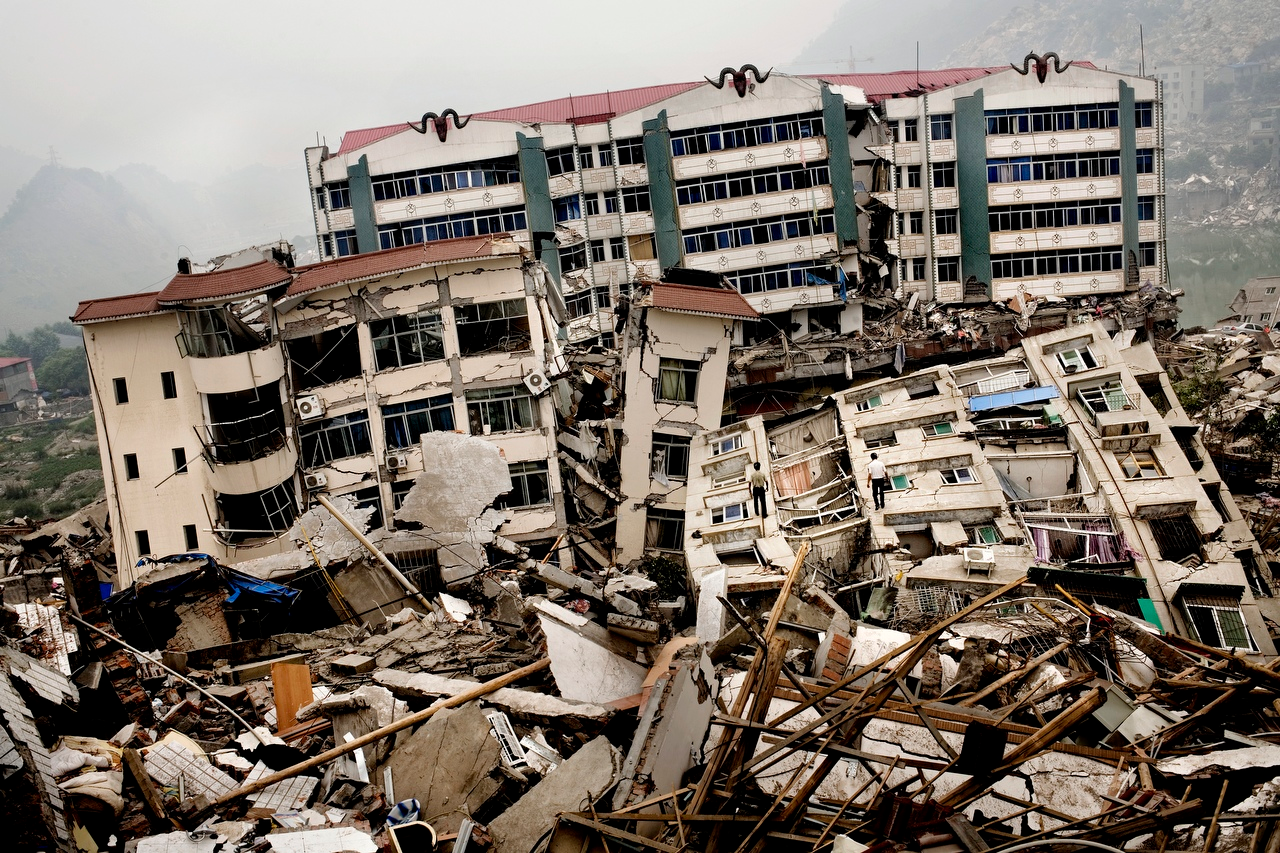 What is an EQ?
EQ is the vibration of the surface of the Earth, resulting from the sudden release of energy in the Earth's crust.
This energy radiates as waves called “SEISMIC WAVES” in all directions from a certain source in the Earths’ interior called “FOCUS”. The energy is dissipated in all directions and the nearest point on the surface that the energy first reaches is called the “EPICENTER”.
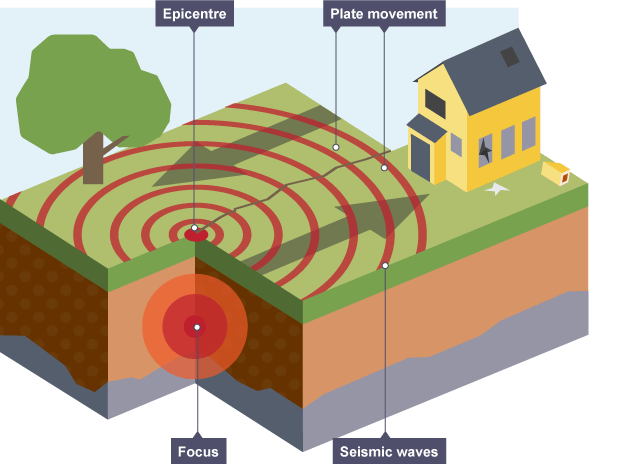 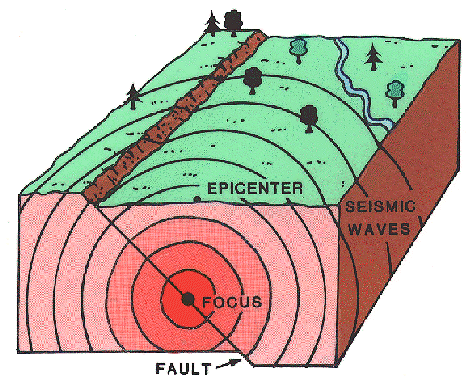 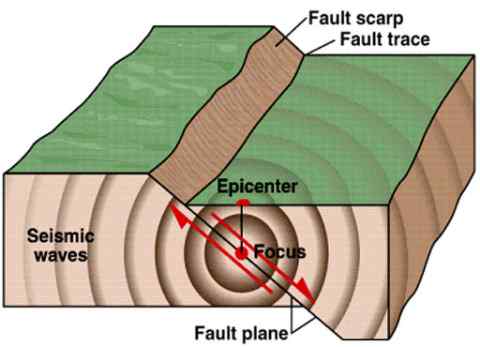 1) As we learned in PLATE TECTONICS, our Earth is unstable dynamic planet, 2) so most EQs occur as a result of this PLATE TECTONICS.3) Every year about 30,000 EQs happen but rare  are perceptible & considered.4) Atomic explosions, volcanic eruptions, heavy traffic do cause vibrations [EQs] but all these are considered weak. [triggers for mass wasting]5) Every place on Earth have/had experienced EQ.
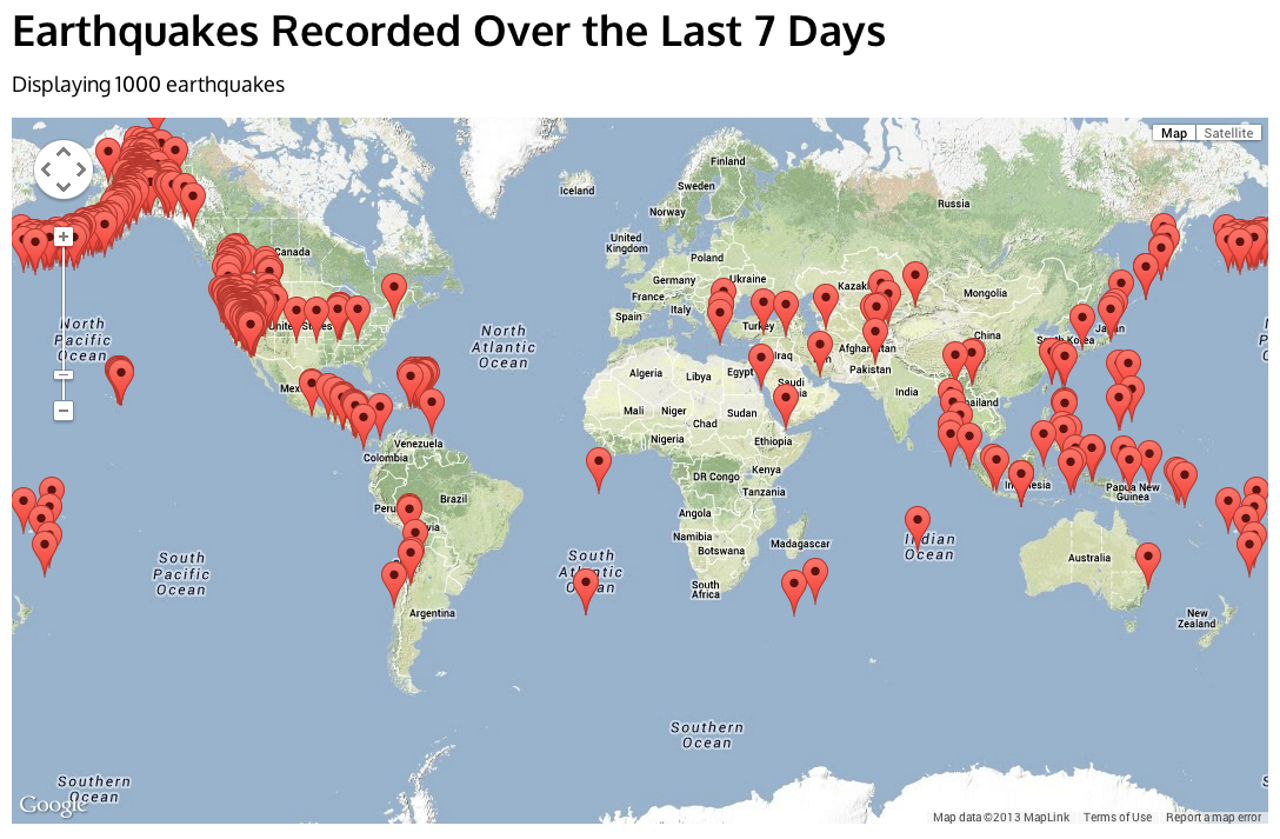 Where to expect EQs?
95% of the Energy released in the World is concentrated in few relatively narrow zones like:
1) Circum-Pacific Fire Belt.
2) Mountain Range from Iran to Himalaya.
3) Along the Mid-Oceanic Ridges; around the Rifts.
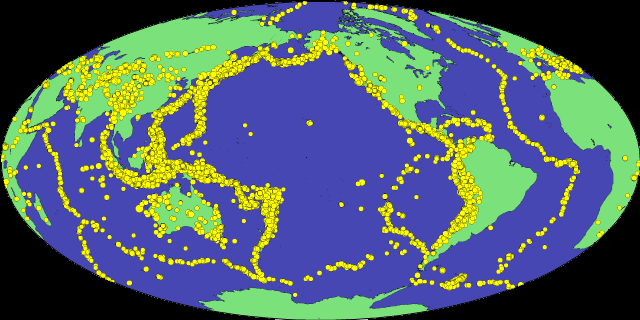 Major EQs in the latest 5 years
6) Most of the motion of plates is along faults’ surfaces.7) These mobile plates interact with the neighboring plates straining and deforming the rocks until the frictional resistance exceeds the cohesion force that holds the rocks together, then the plates slide against each other releasing the stored Energy that causes the EQ
Earthquake Waves:
1) The science that studies EQs,  their different wave types, recordings, impacts, mitigation measures, prediction … etc  is called “Seismology”.
2) The instrument that detects and records these waves is called “Seismograph”.
3) The sheet on which these records are kept is called “seismogram”.
4) There are many types of seismic waves that originate from the focus of an EQ and propagate in all directions, what interests us here are only 2 types: The primary (P)- waves & the secondary (S)- waves.
- P-Waves: Compress the rocks’ material/s in their direction of travelling causing change in the volume of the matter they pass thru.- S-Waves: Shake the rock particles at right angle to their travel direction causing change of the rocks’ shape.- Liquid and gas don’t transmit S-waves.
In any solid material, P-Waves velocity is about 1.7 times the velocity of the S-Waves (in granite the P waves velocity = 6km/sec., for S waves it is 3.5km/sec), so P-Waves arrive to the seismograph earlier than the S-waves. So any seismograph can tell us how far an EQs’ epicenter is.
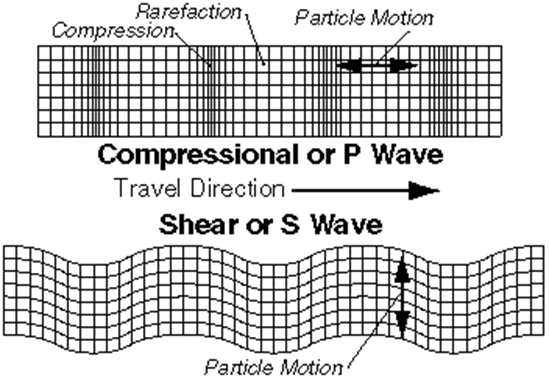 Detection of an Earthquake
EQ can be detected by an instrument called “SEISMOGRAPH” that records the seismic waves on a paper called “SEISMOGRAM”. All these are found in a place called “SEISMIC RECORDING STATION”. In history, there were some seismograph models and nowadays there are many modern sophisticated models.
Old Chinese Seismograph
Seismographs
Modern Seismograph
Seismogram:↓
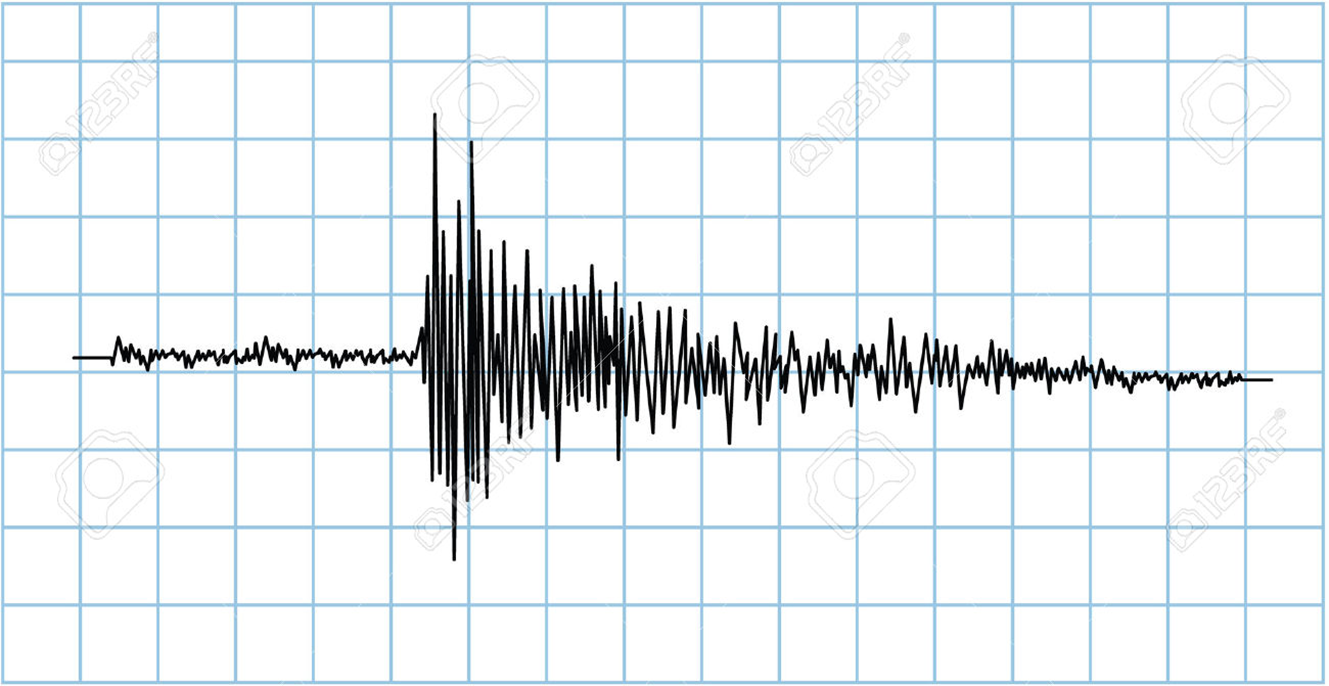 How to know the exact location of the Epicenter of a certain EQ?
At least 3 seismogram readings from 3 seismic stations should be known
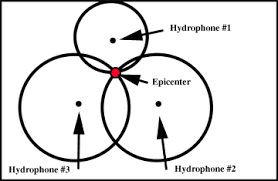 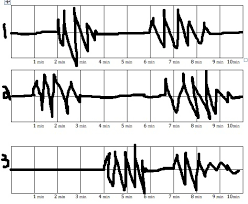 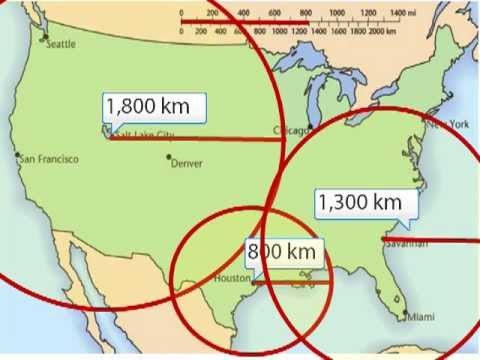 EQ intensity & magnitude?
The effect of an EQ on the Earths’ surface is called the intensity.
Based on the amount of damage caused to the various types of structures on Earths’ surface, Mercalli put his scale in 1902 [The MERCALLI SCALE].
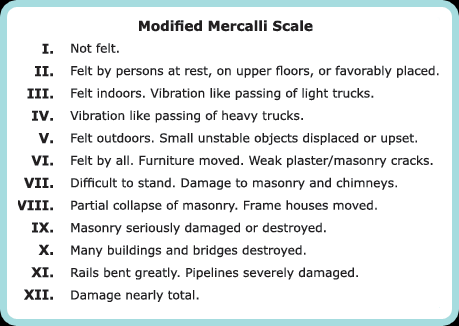 The modern scale is RICHTER SCALE:1- It is used to describe earthquake magnitude which is determined by measuring the amplitude of the largest wave recorded on the seismograph.
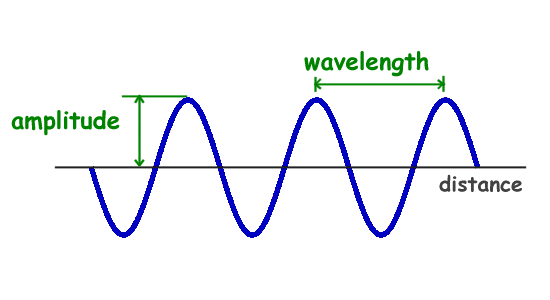 2- Magnitude is expressed in terms of logarithm scale; this means each unit increases on Richter scale means the Energy released equals 30 times the one before; e.g. Energy released by EQ of 6 degrees on Richter scale = 30 times the Energy released by an EQ of 5 degrees.
RICHTER SCALE
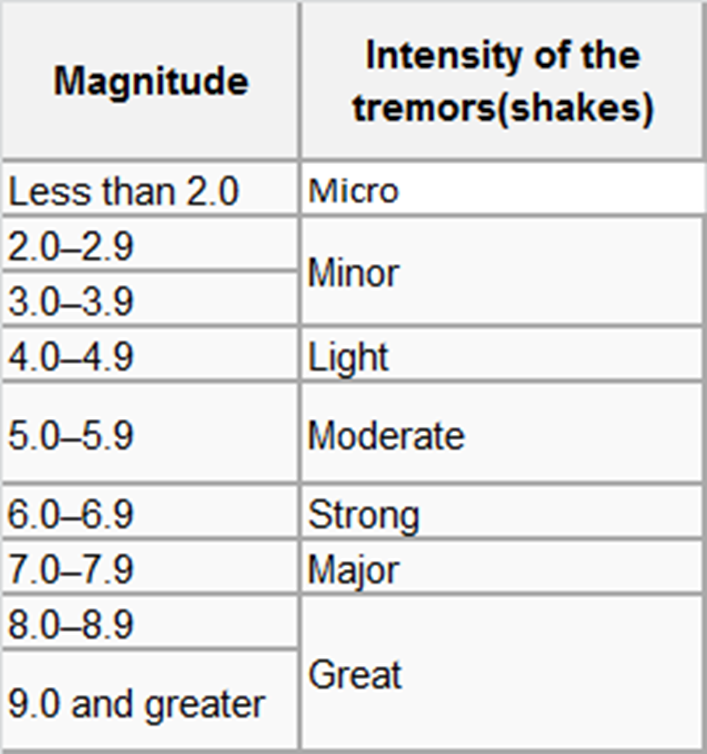 Factors That Contribute to the Destructiveness of an Earthquake
1) Location: Populated or not.
2) Depth: The deeper the weaker.
3) Magnitude or intensity: Proportional 
4) Duration of the EQ & its Before and After shocks: Most EQ tremors last in 1 minute.
5) Distance from the epicenter: The most affected areas are those within the 20- 50kms around the epicenter.
6) Local geological conditions: Clay ground acts as amplifier.
7) Construction Design: Height to base area ratio.
8) Materials of  the construction: Effect of AMPLIFICATION.
9) Infrastructures: EC, gas, water, sewer, …
Relationship between amplification and the Soil & Rock Types:  
The soil and rock types are classified into 6 categories in order to determine their amplification effects:
Type A, hard rock (igneous rock).
Type B, rock (volcanic rock).
Type C, very dense soil and soft rock (sandstone).
Type D, stiff soil (mud).
Type E, soft soil (artificial fill).
Type F, soils requiring site-specific evaluations.
Type A has the less amplification, while Type E has more amplification.
Other DANGERS CAUSED BY EQs:Fire due to EQ: Due to vibrations gas pipe lines may break and cause fire. Sometimes fire risk is greater than the whole other damages.
Dams’ Collapse due to EQs
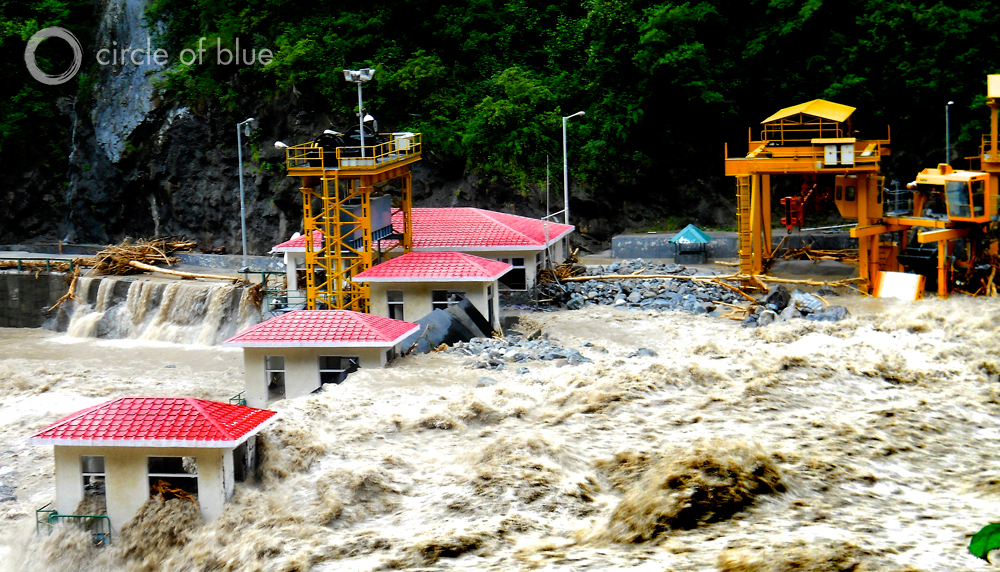 ImportantIn areas where unconsolidated materials are saturated with water, EQ can generate a phenomenon called LIQUIFACTION, in which the soil turns into fluid that is not capable of supporting buildings or other structures so they collapse.
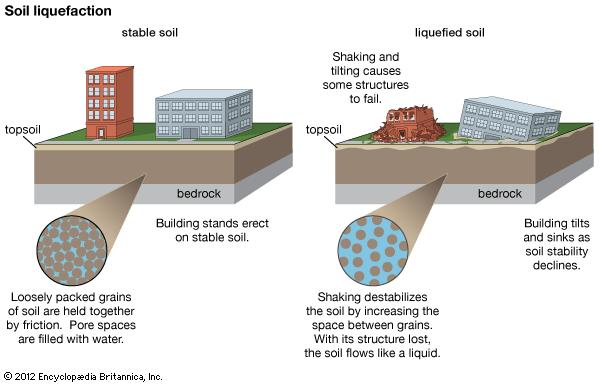 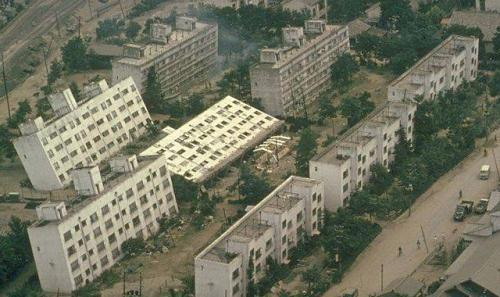 TSUNAMI
What is a Tsunami?
It is a “seismic sea waves” results due to vertical displacement of the ocean floor during an EQ.
Speed of waves =
500-950kms/hr. 
Height far in the sea 
<1m, coming nearer 
to coast reach = 30m
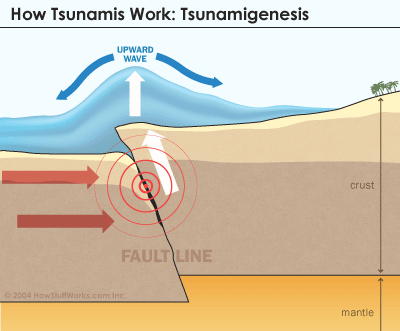 When the crest of these waves approaches shore, it appears like a rapid rise in sea level with turbulence and chaotic surface.
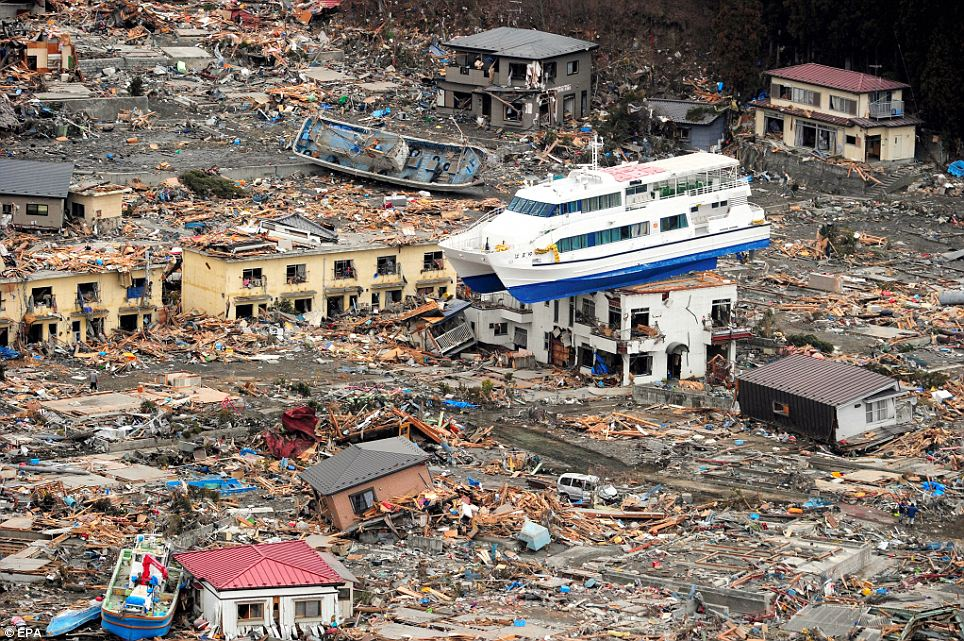 Trigging landslides, mudflows, land subsidence or uplifting .…
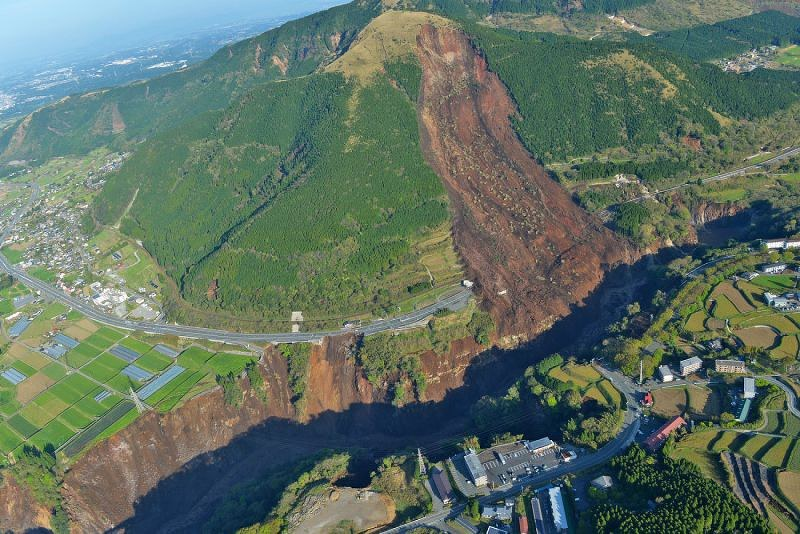 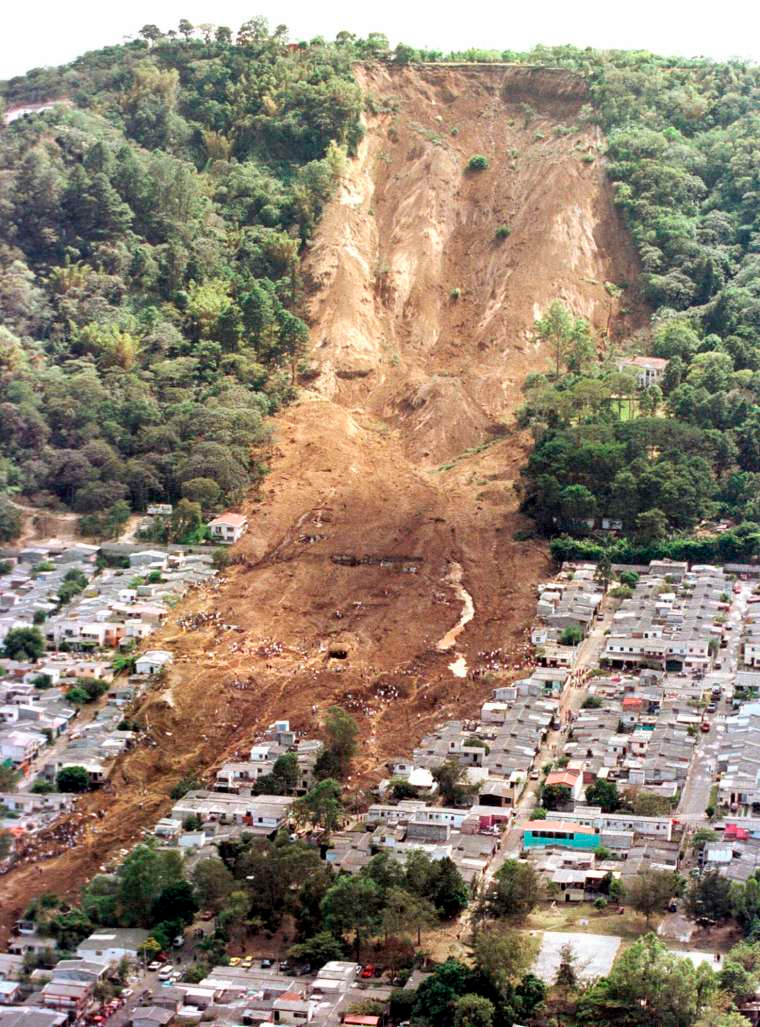 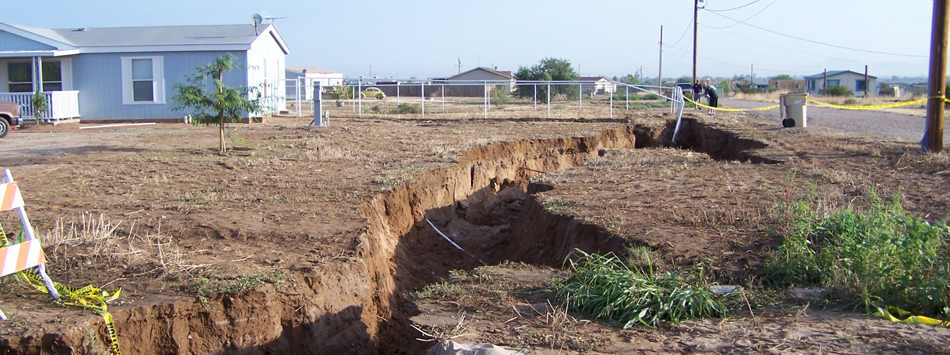 Faulting: Displacement of Earth masses apart along the fault plane: Tensile form.
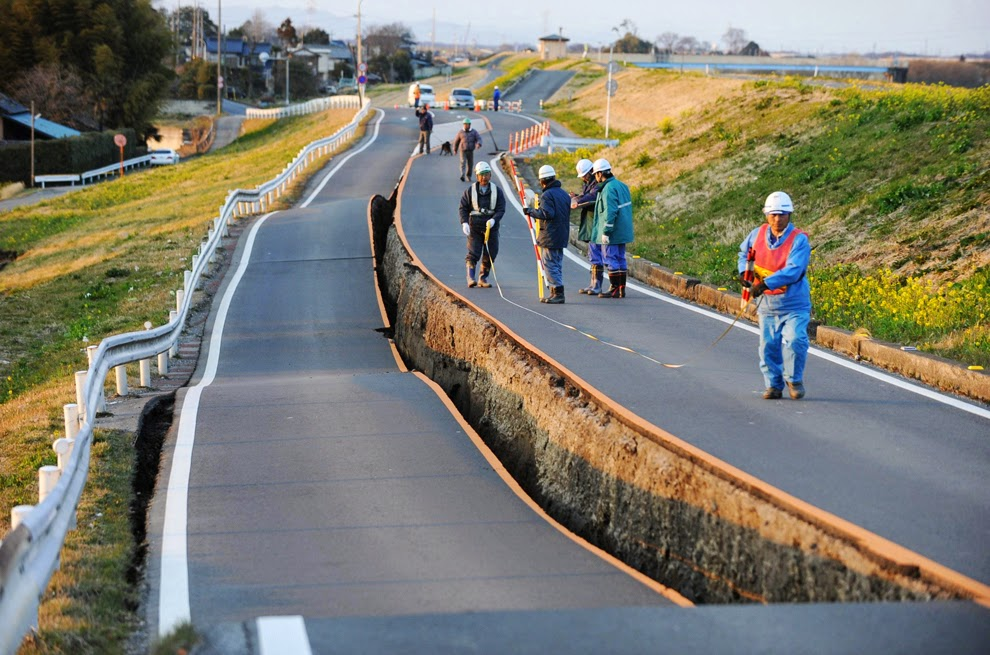 Faulting
Instruments like creepmeters, tiltmeters and borehole strainmeters are used to measure the accumulation and releasing of strain.
Wed. 11th Jan. 2017: New Zealand 's  7.8 magnitude earthquake lifted the seabed 2metres.
EQs & The Earth Interior:Most of our knowledge about the Earths’ interior comes from the study of P & S waves that travel thru the Earth since the time required for P & S waves to travel thru the Earth depends on the properties of the rock materials encountered.
ACCORDINGLY, EARTH IS DIVIDED INTO 4 MAJOR LAYERS (from surface downwards):1) The crust: Very thin outer layer.2) Mantle: Rocky layer of 2885 km thick. [only the uppermost 700kms Asthenosphere is highly viscous and composed of  basaltic composition). 3) Outer Core: Liquid like of 2270 km thick.4) Inner Core: Solid metallic of 1216 km thick.
In 1909 a Yugoslavian geologist Andrija Mohorovicic studied the seismic records and discovered that the velocity of the seismic waves increases abruptly below a depth of 50 km. This boundary separates the crust from the underlying mantle is later on named MOHO DISCONTIUITY.
Years later, another major boundary was discovered, based on the observation that P waves die out at about 105o  from an EQ then reappears again at 140o . This belt where direct seismic waves are absent is about 35o wide and is known as SHADOW ZONE.
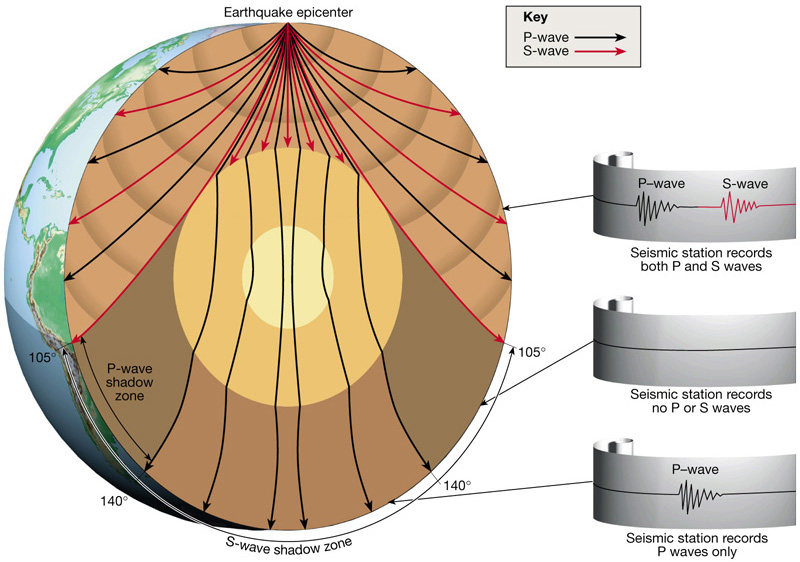 This shadow zone can be explained as: As p waves bend reaching the core, then this means the core should be composed of material different from that of the mantle. And as the S waves could not propagate thru the core; this means at least the upper part of the core is liquid.
This conclusion was supported by the observation that the P waves velocity decreases by 40% as they enter the core [as melting reduces the elasticity of the rocks leading to the draining of the P waves propagation] and again it increases when it enters the inner core [solid].
Asthenosphere, which is located at depths between 100-700km, the velocity of the S waves decrease a lot; this indicates that this layer consists of hot weak rock (dough like character).
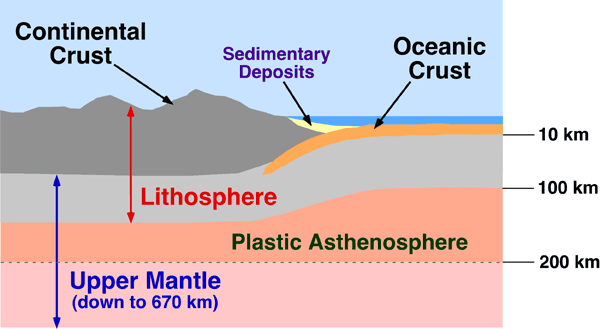 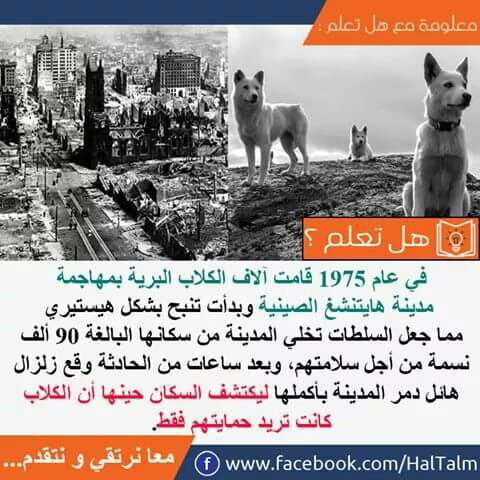 PEAK GROUND ACCELERATION (PGA)
During an earthquake when the ground is shaking, it also experiences acceleration. The peak acceleration is the largest increase in velocity recorded by a particular station during an earthquake.
In areas of soft soil the PGA is greater than in areas with rigid rocks.
Constructional codes: PGA scale starts from 0.1g up [0.1g means very rigid rocks]. The more the PGA for a soil the more the risk for the constructions built on. This means the civil engineer should count for more reinforcing his structure [this means more cost]. In Japan civil engineers count for +10% load for 0.1g increment in the PGA.
In Palestine the Engineers’ Union coded the Palestinian areas according to their PGA values as follows:1- Jericho [including Ghor areas]: 0.3g.2- Mountainous areas [middle land]: 0.15g3- Southern areas: 0.2g
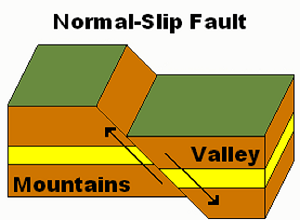 Reverse Fault
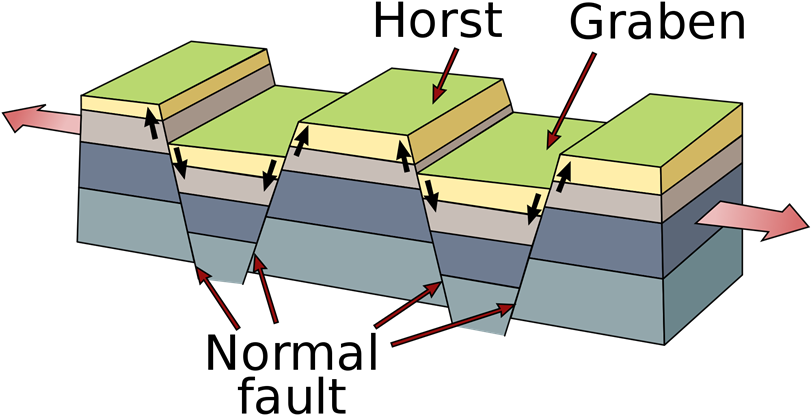 Transverse Fault